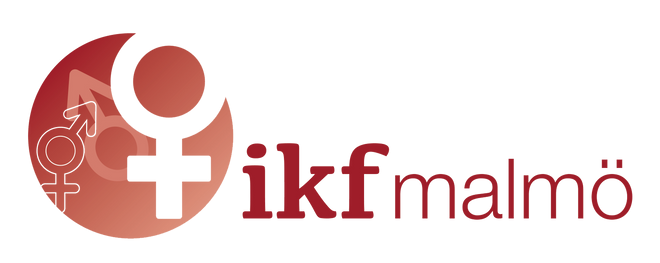 Association of International Women in Malmö
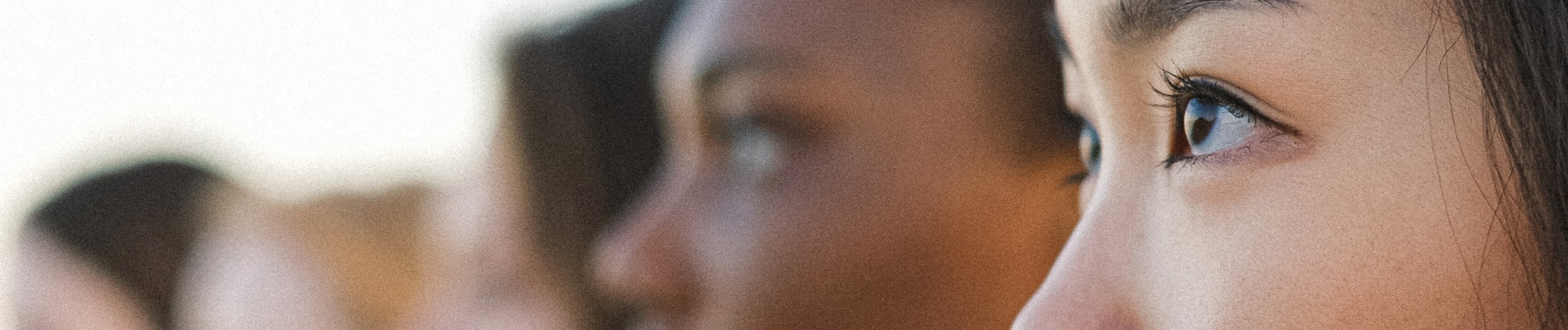 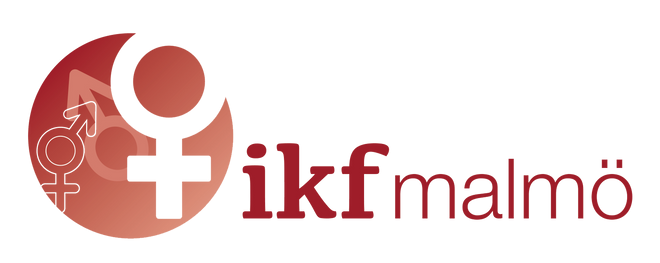 Tools for leadership and advocacy
How to make PEOPLE feel SEEN.Questioning and choose the leaderships style.Debate to negociate.Intergenerational communication.Intercultural understanding.Working with metaphors to advocate for your cause.
Make people feel SEEN and HEARD
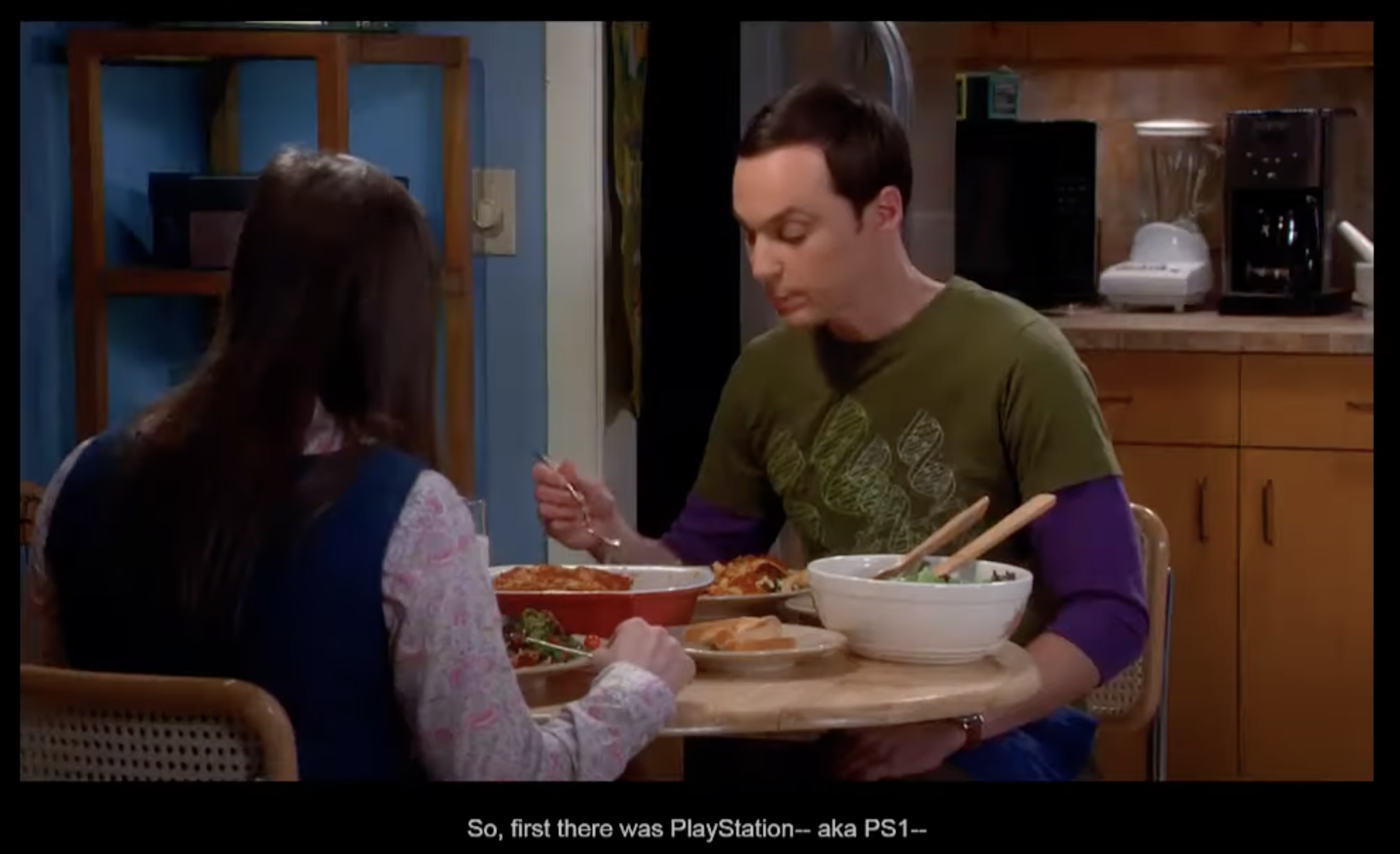 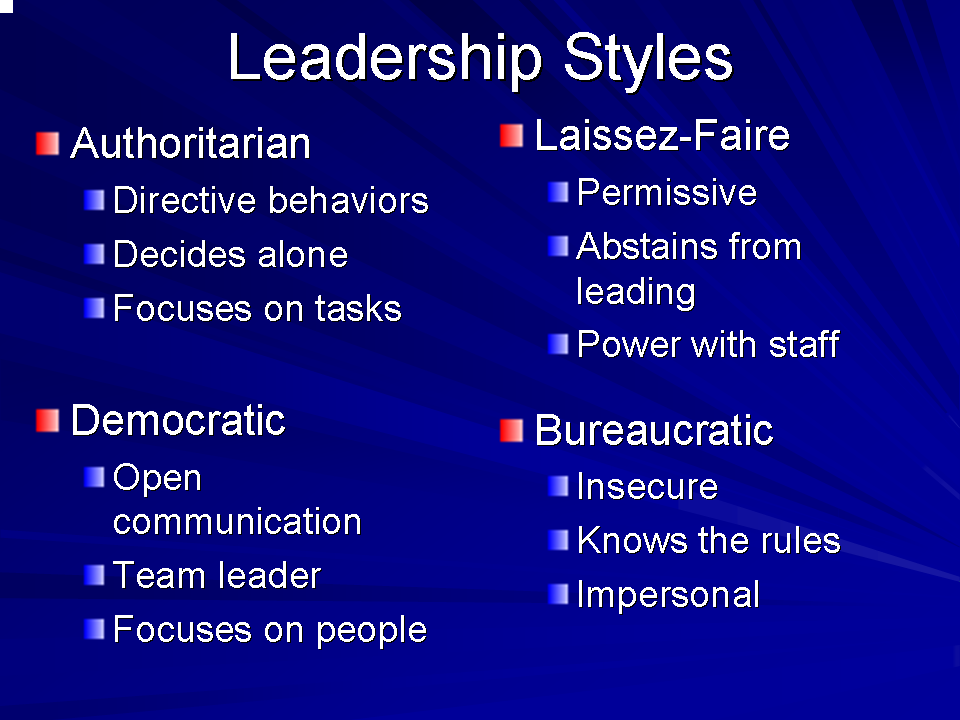 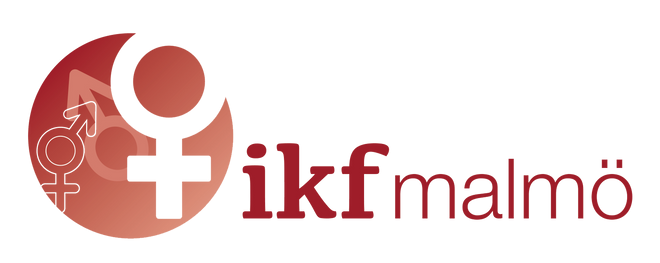 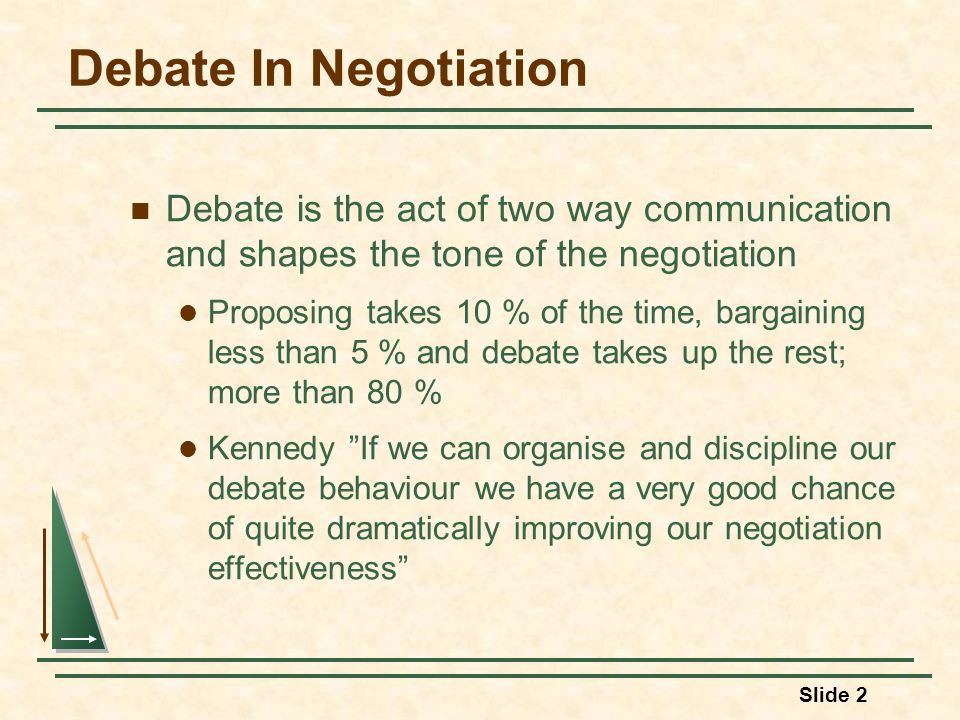 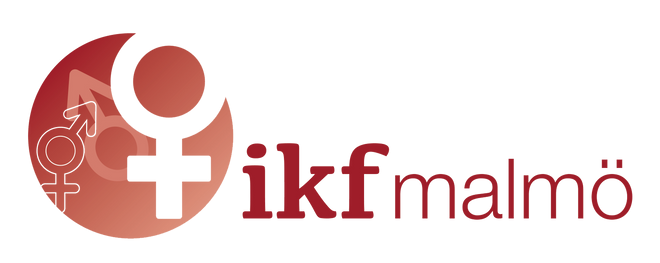 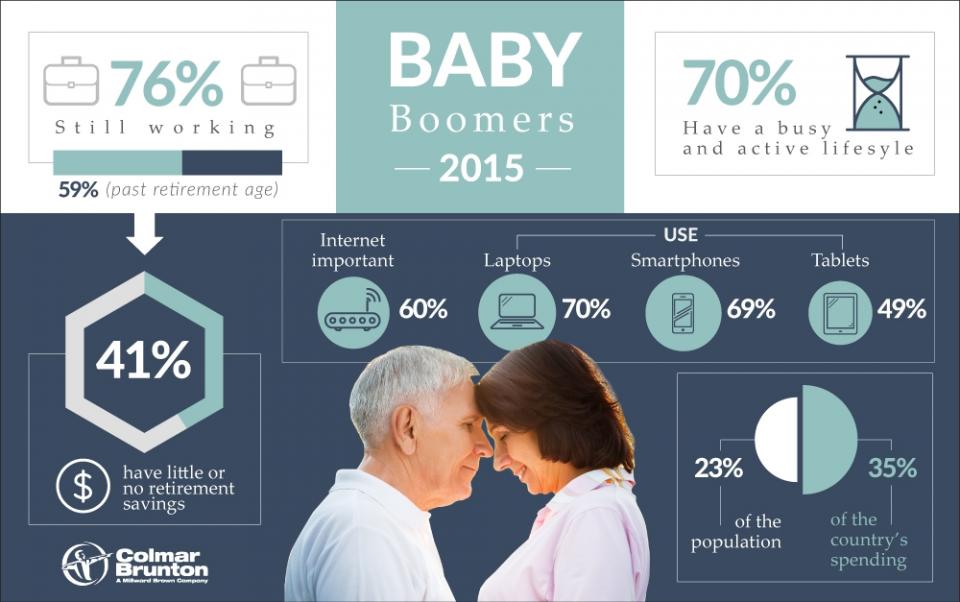 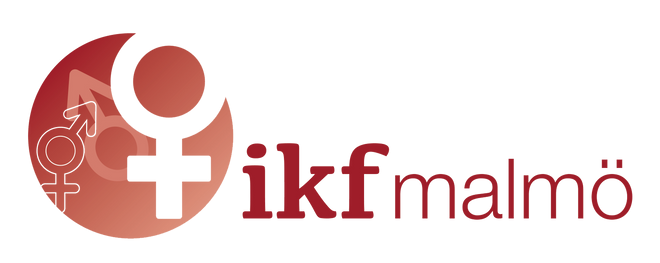 Intergenerational communication
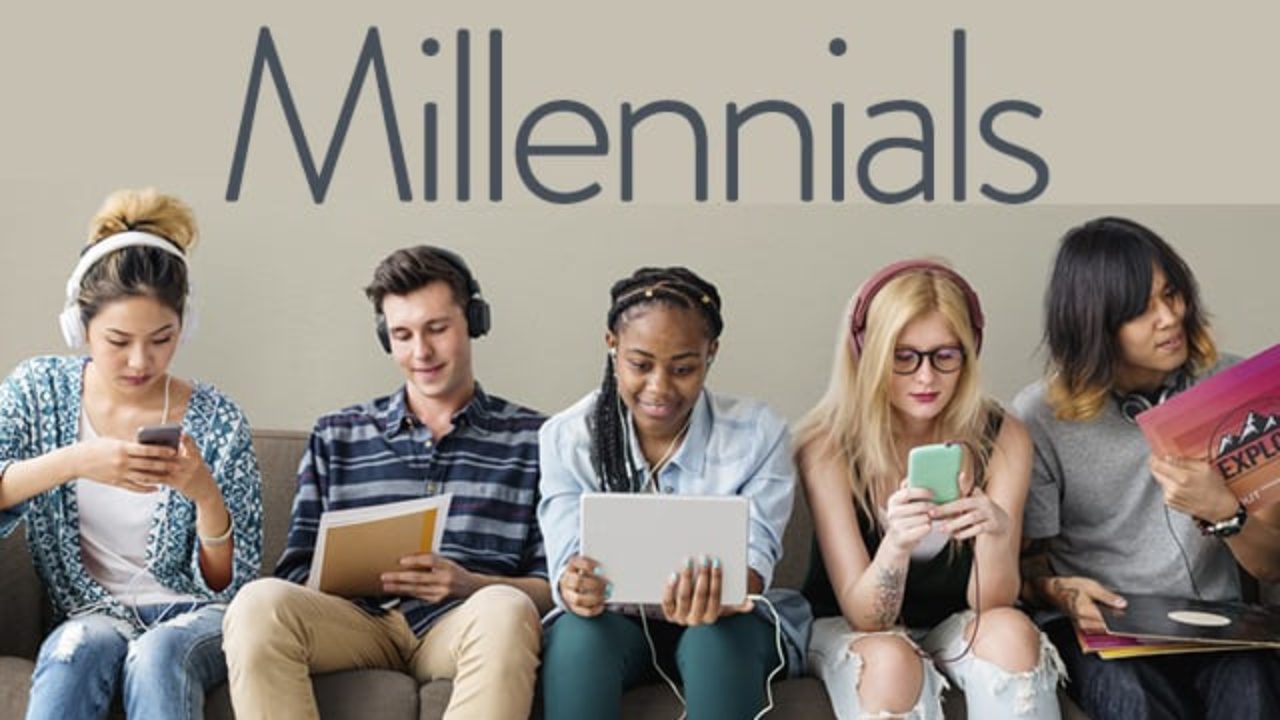 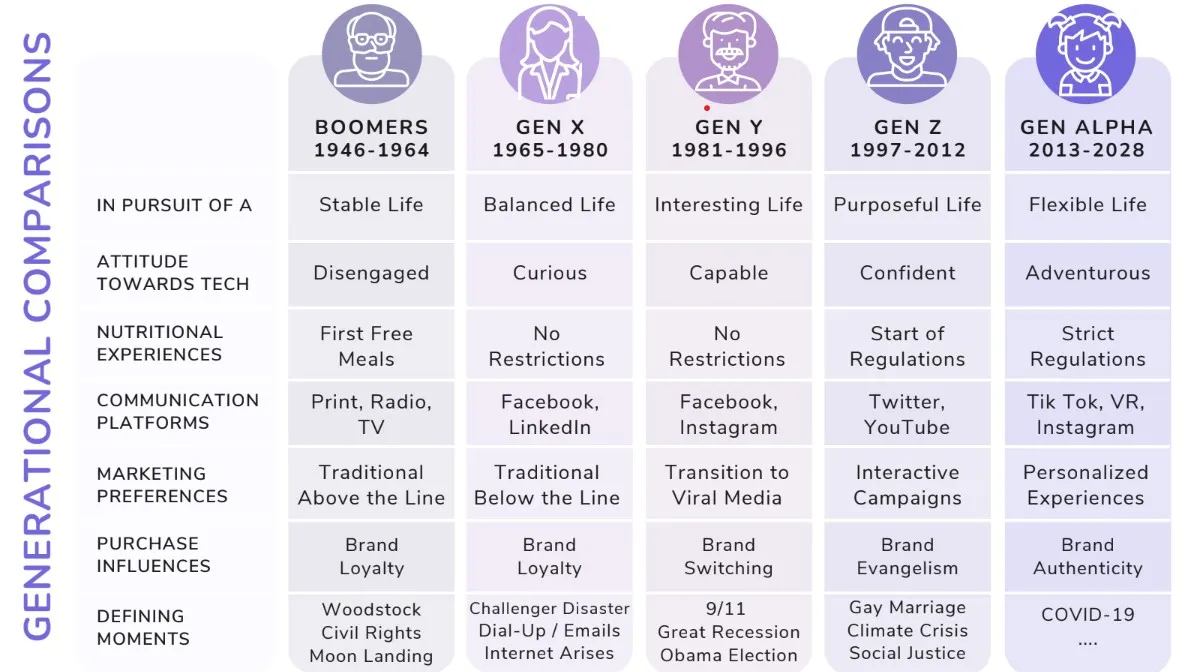 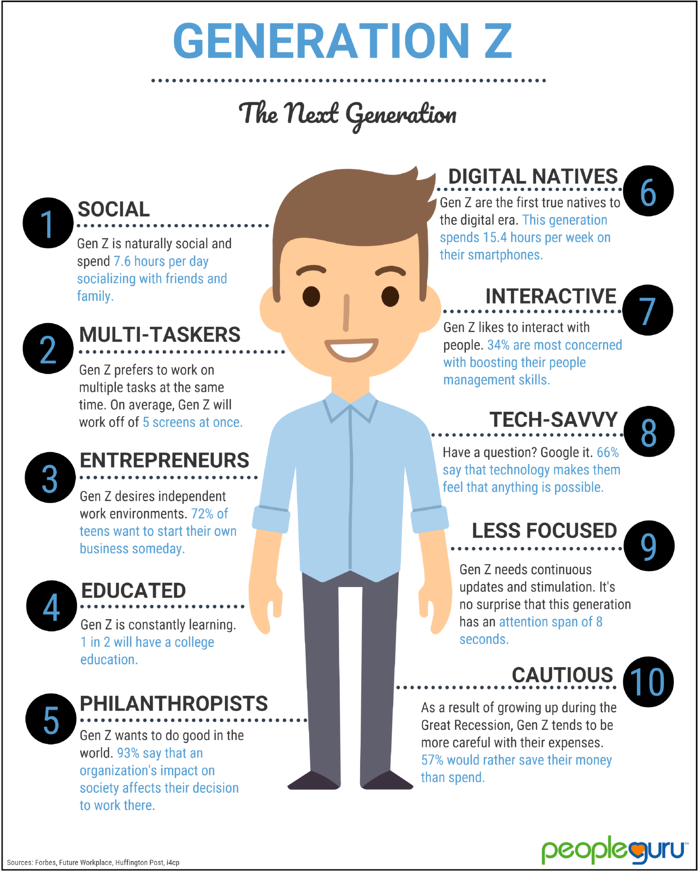 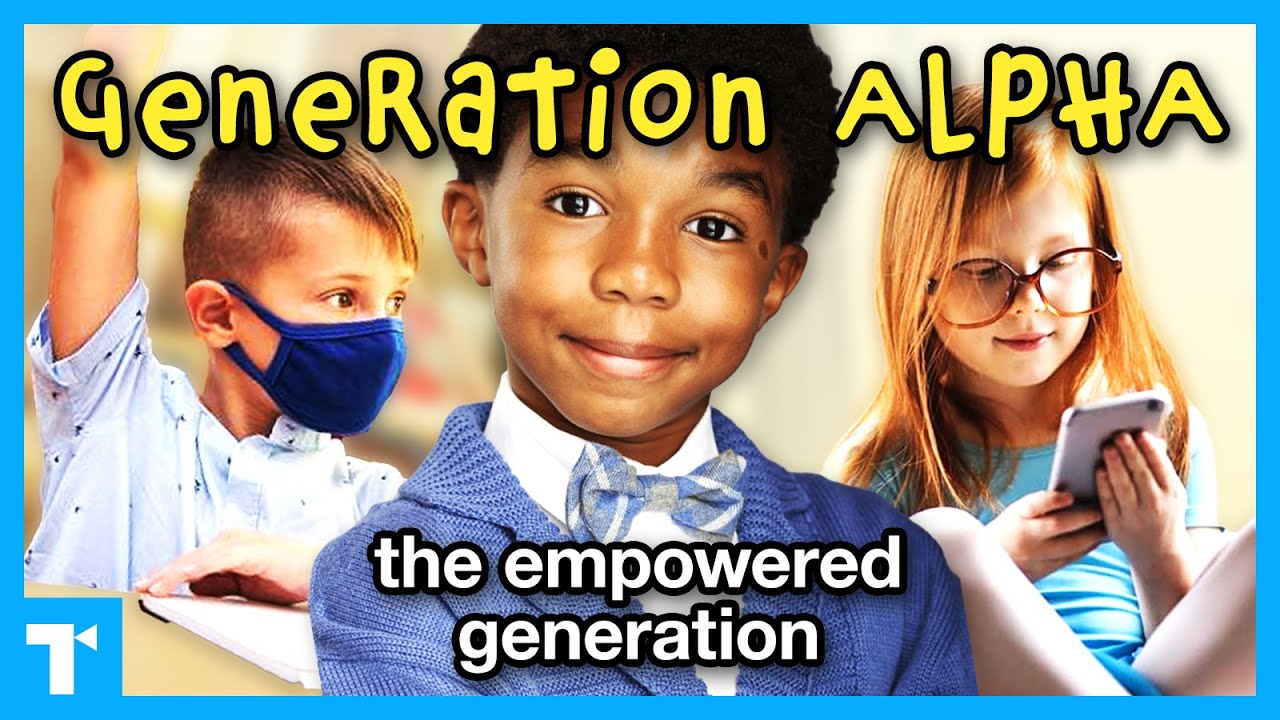 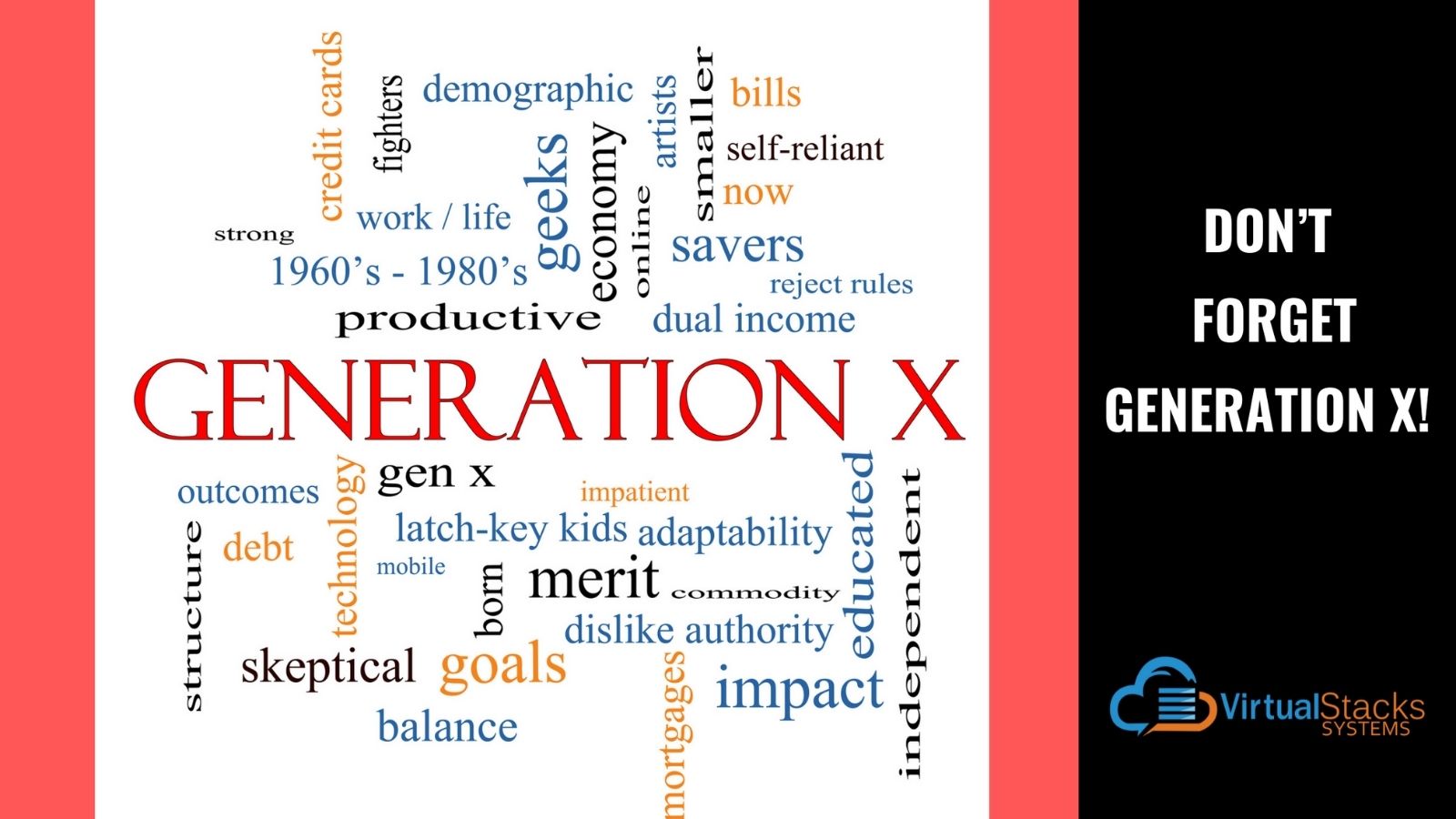 Intercultural understanding
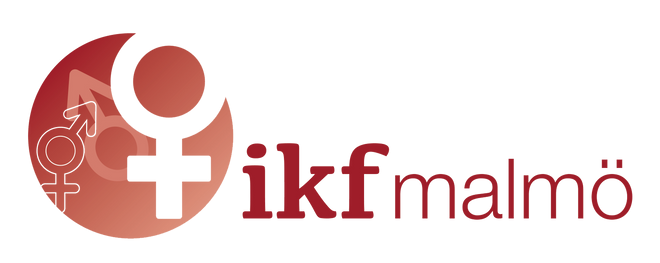 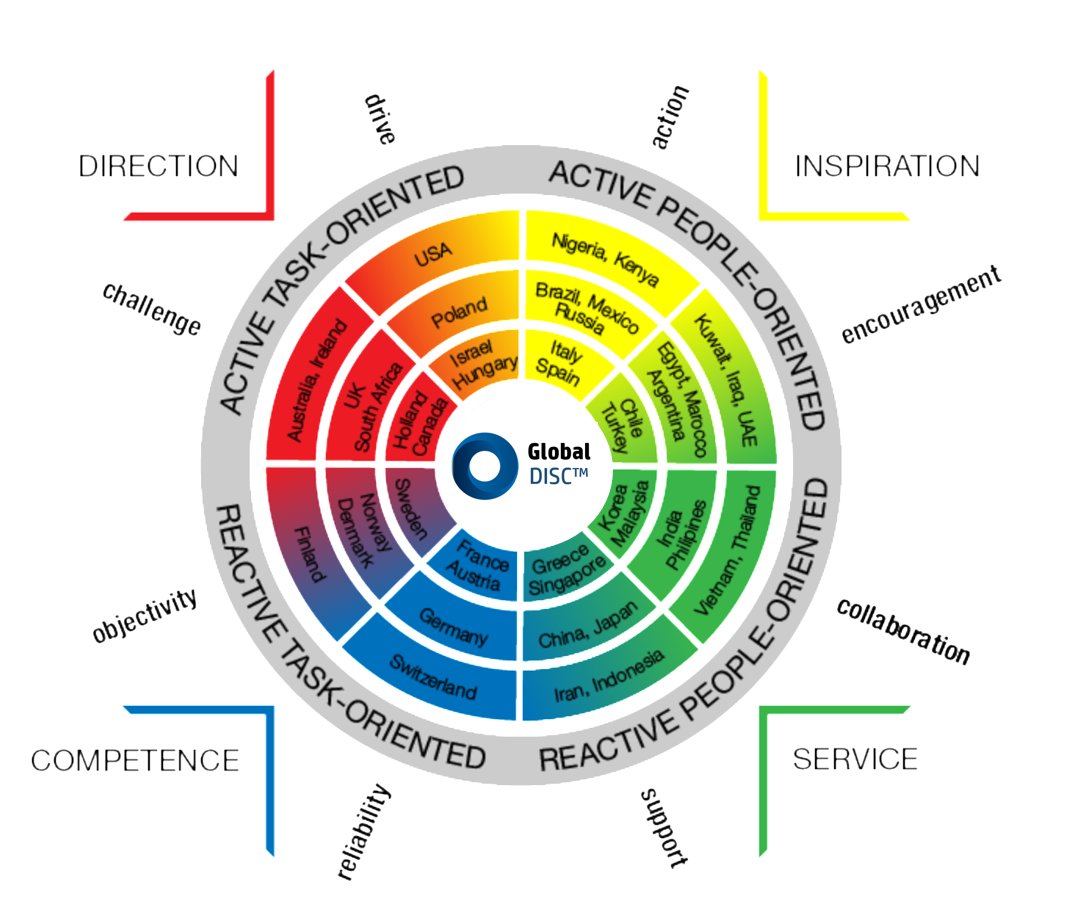 Culture is the set of behaviours 
and habits a person have.
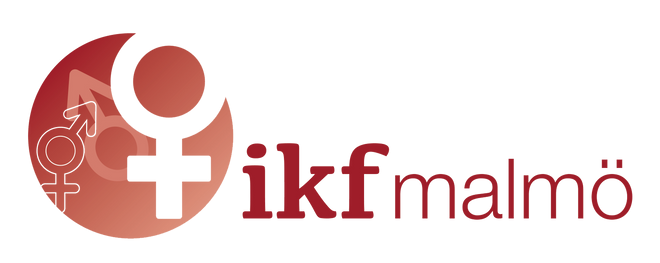 Metaphors
https://www.youtube.com/watch?v=RytyWu3zUq8
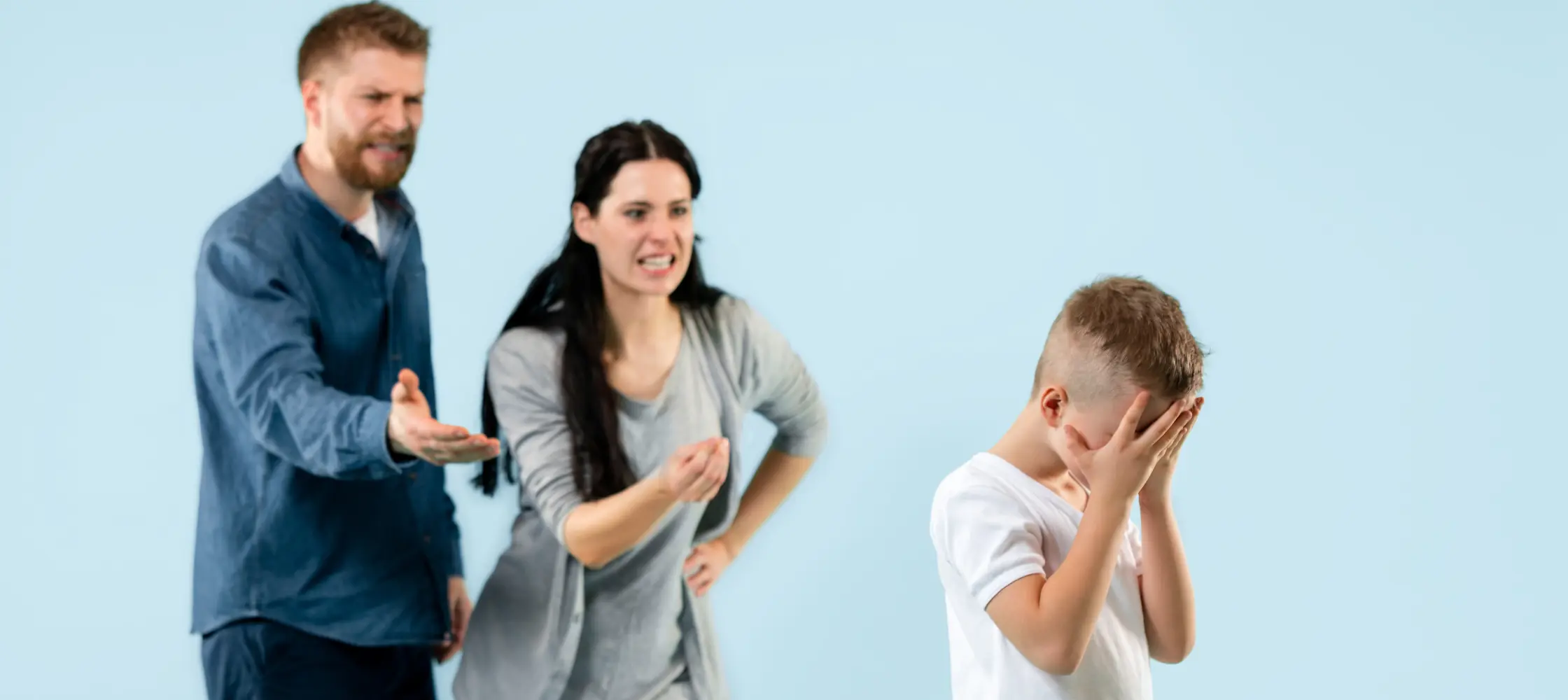 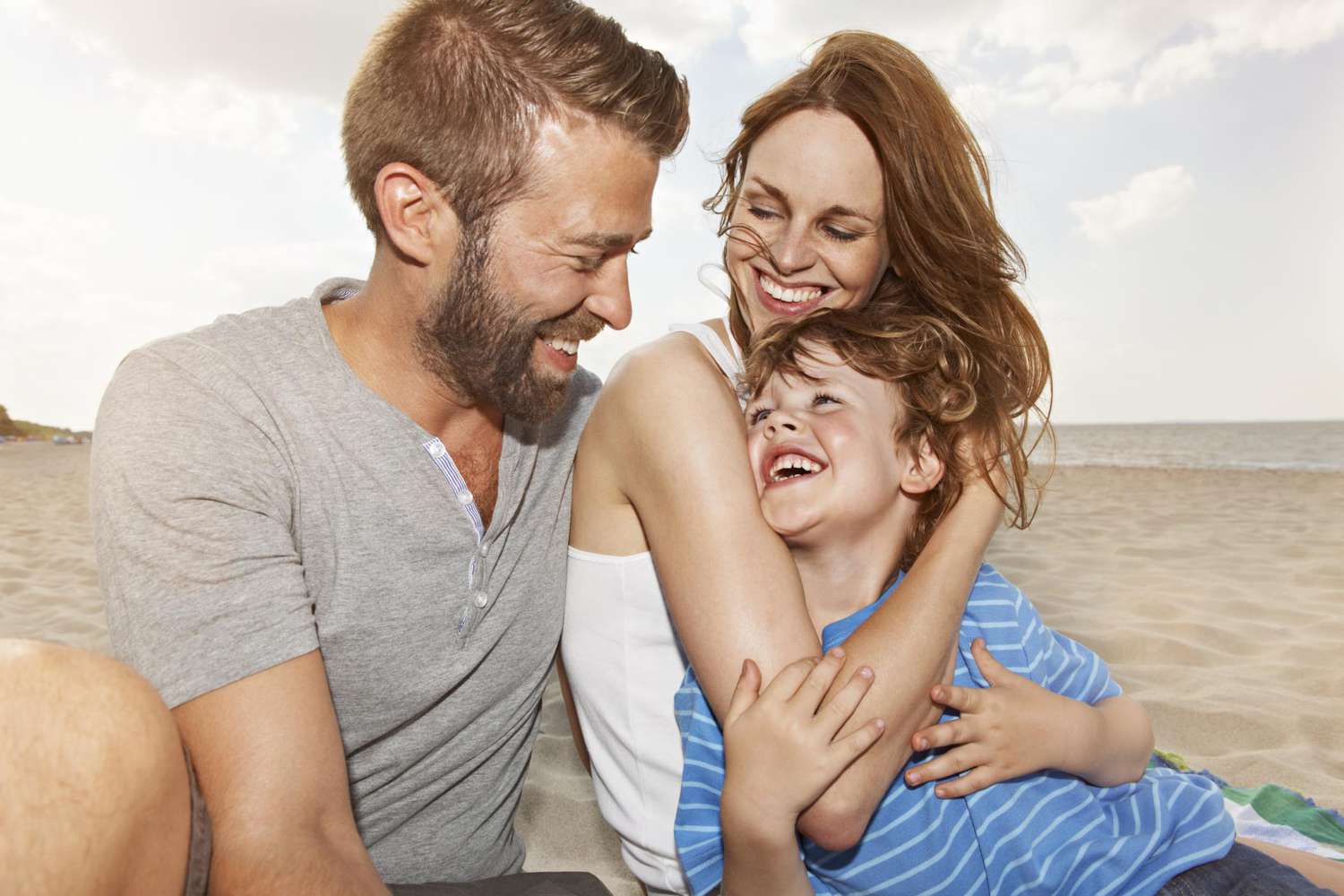 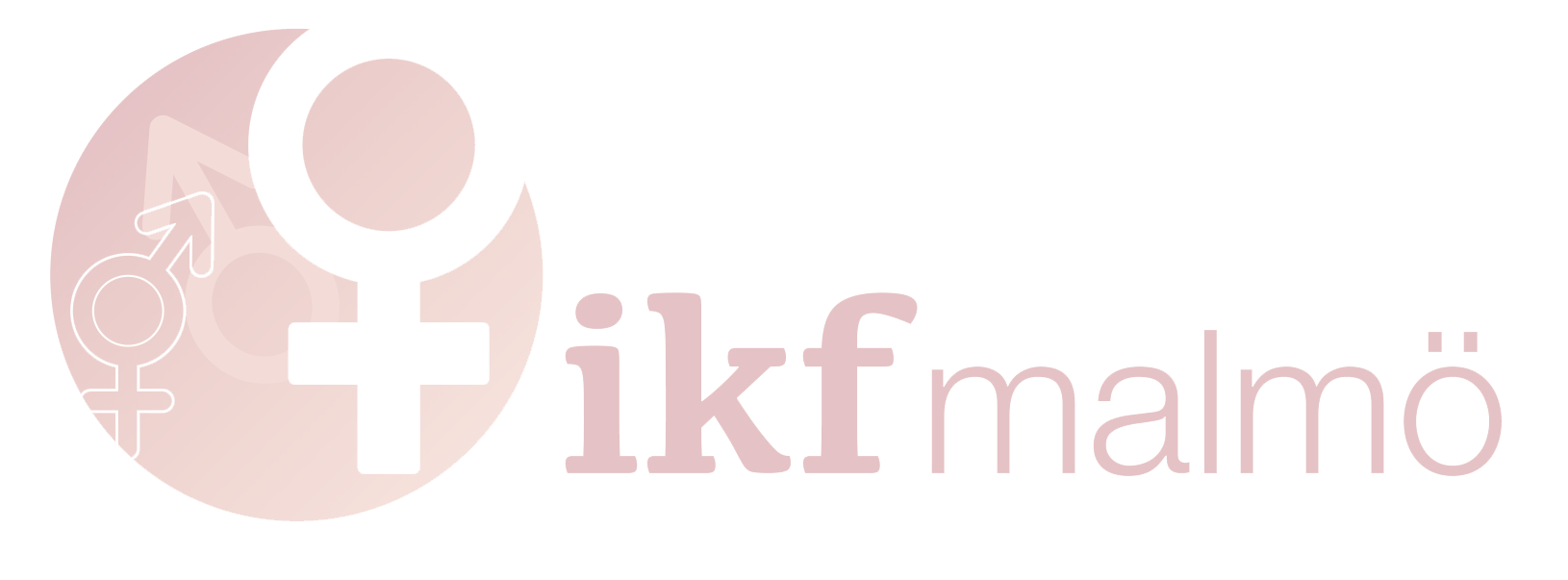 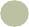 CONTACT
@Internationella	 Kvinnoföreningen	i Malmö
@Internationella	 Kvinnoföreningen	i Malmö
info@ikf.se
040 231 380
Grynbodgatan 20, 211 33 Malmö
@ikfmalmo
www.ikf.se